CHÀO MỪNG CÁC EM ĐẾN VỚI TIẾT HỌC HÔM NAY!
BÀI 10: AN TOÀN KHI THAM GIA CÁC PHƯƠNG TIỆN GIAO THÔNG ( Tiết 2)
01
02
NỘI DUNG BÀI HỌC
Khám phá
Khởi động
03
04
Luyện tập
Vận dụng
KHỞI ĐỘNG
Cả lớp xem video và hát theo bài hát “An toàn giao thông” (sáng tác Trần Thanh Tùng).
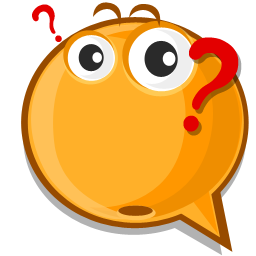 Bài hát nhắc nhở chúng ta điều gì?
KHÁM PHÁ
1. Tìm hiểu quy tắc an toàn khi tham gia các phương tiện giao thông
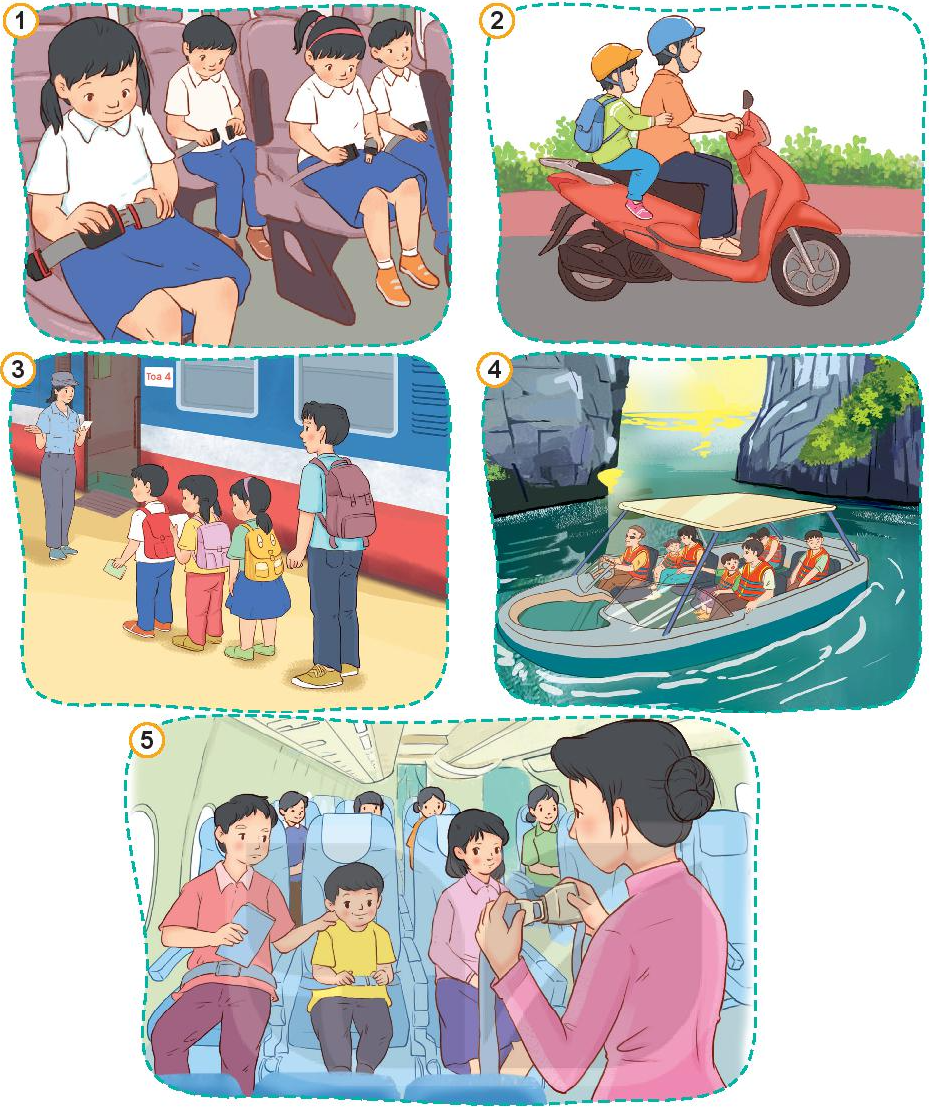 Quan sát tranh tình huống 1-5 SGK trang 62, 63, thảo luận nhóm và trả lời câu hỏi:
Các bạn đã tuân thủ những quy tắc nào khi tham gia các phương tiện giao thông?
Em còn biết những quy tắc nào khác khi tham gia các phương tiện giao thông?
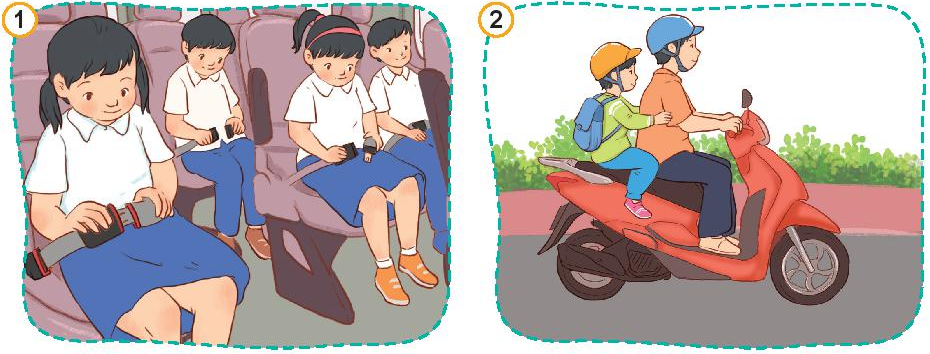 Thắt dây an toàn trên xe ô tô
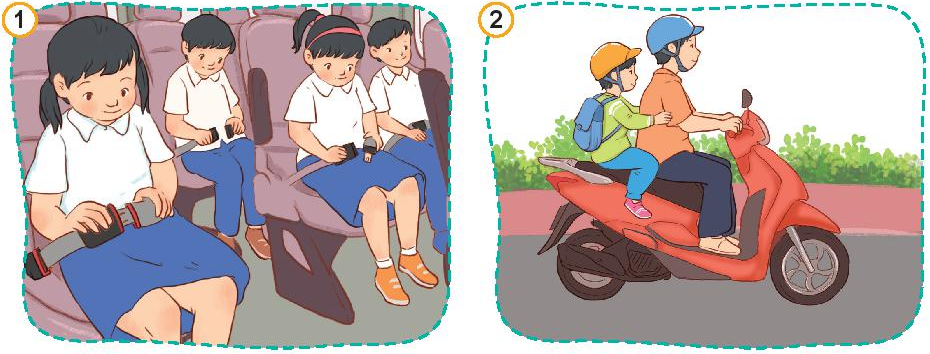 Đội mũ bảo hiểm đúng cách, ngồi ngay ngắn khi ngồi sau xe máy
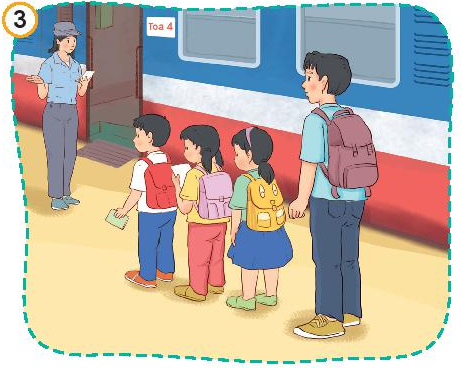 Tuân thủ theo hướng dẫn của nhân viên ga tàu.
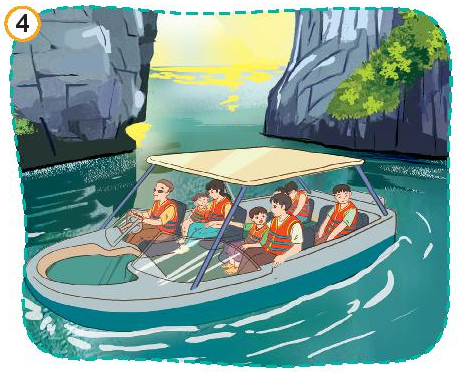 Mặc áo phao đúng cách, ngồi ngay ngắn khi đi tàu, thuyền
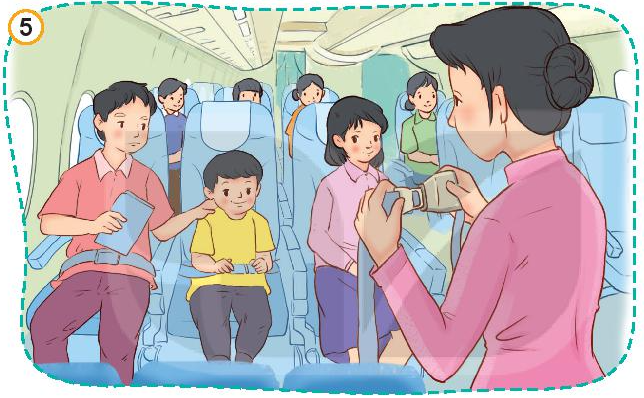 Theo dõi và tuân thủ các hướng dẫn an toàn của tiếp viên hàng không khi ngồi trên máy bay.
2. Tìm hiểu sự cần thiết phải tuân thủ các quy tắc an toàn khi tham gia các phương tiện giao thông
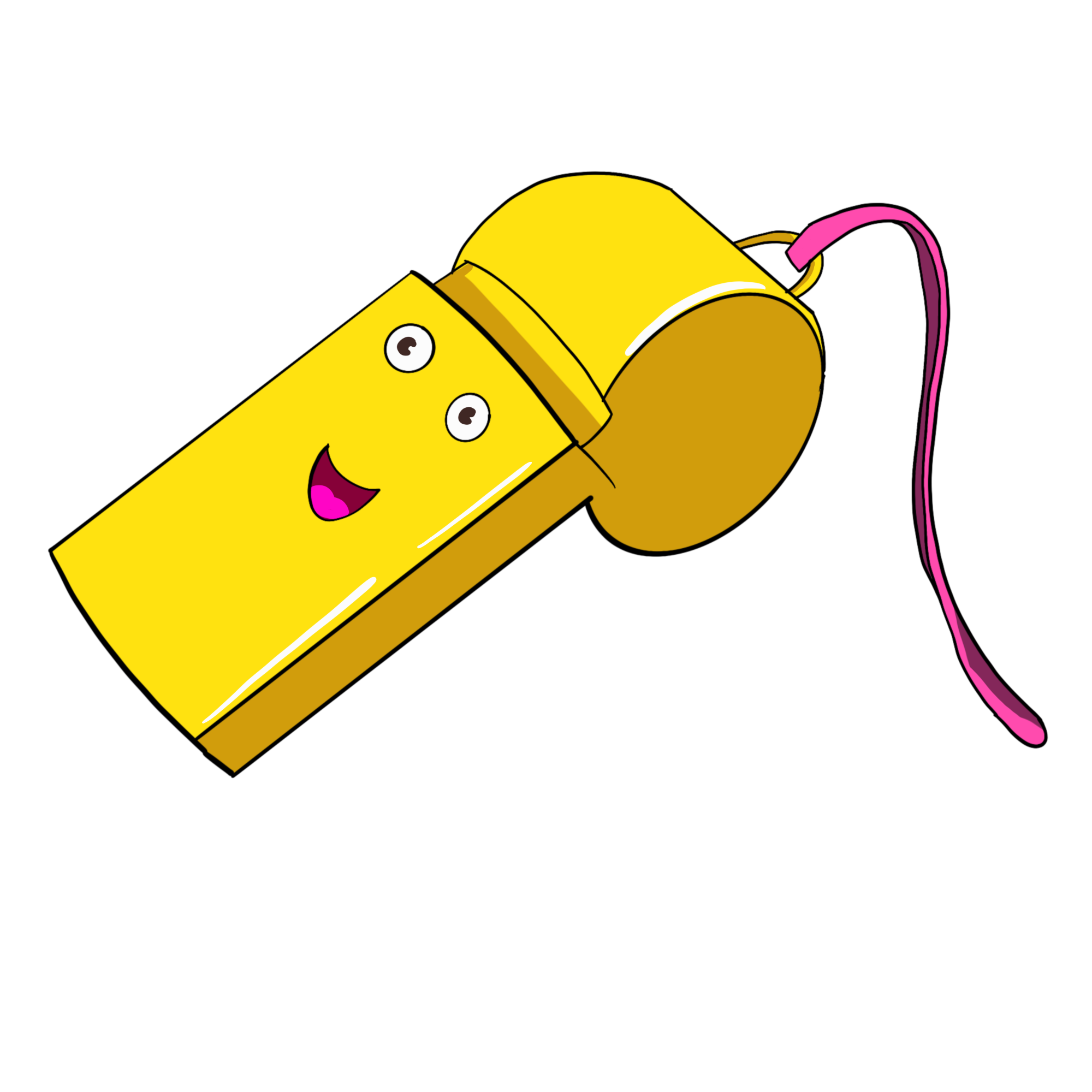 Quan sát tranh 1 - 4 SGK trang 63, 64 và trả lời câu hỏi: Những hành vi trong tranh có thể gây ra hậu quả gì?
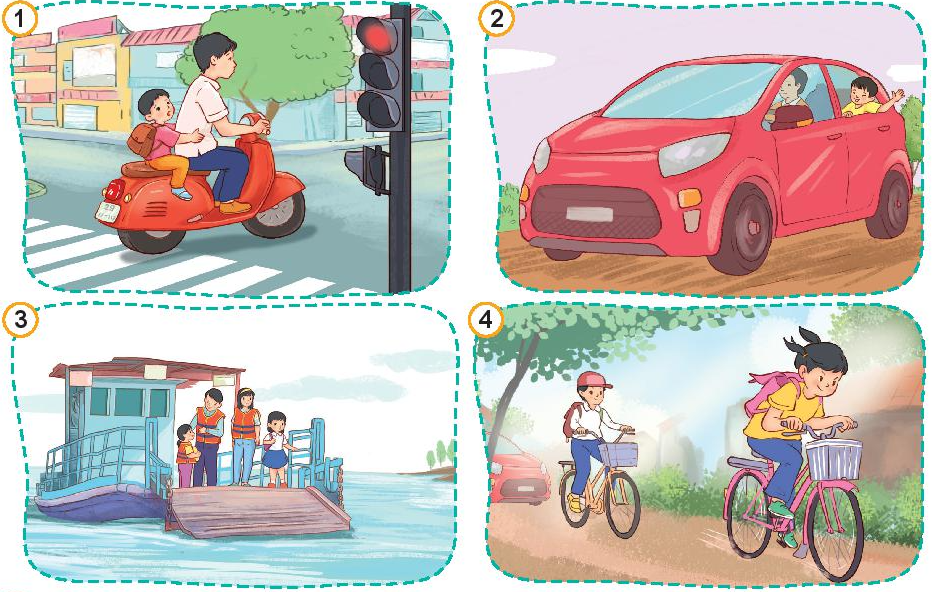 Xe máy vượt đèn đỏ có thể khiến các phương tiện khác không phản ứng kịp và gây ra tai nạn giao thông. 
Người ngồi trên xe máy cũng có thể bị thương nặng vì không đội mũ bảo hiểm.
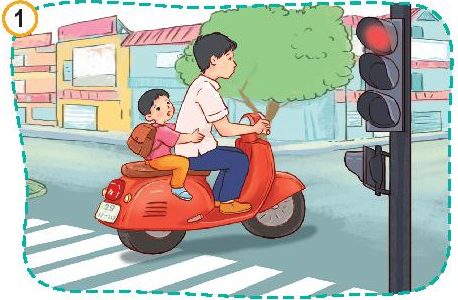 Vươn người ra ngoài cửa kính ô tô có thể bị xe khác đụng phải và bị thương.
Bạn gái không mặc áo phao khi đi phà có thể bị đuối nước                         nếu rơi xuống sông.
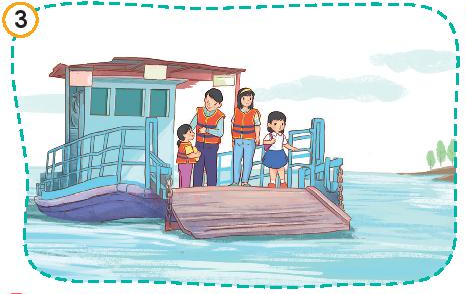 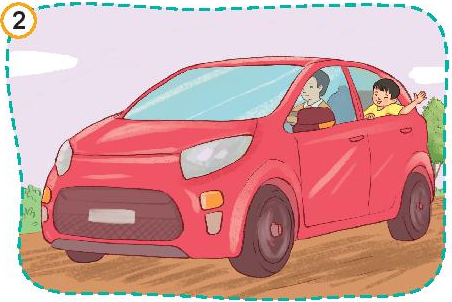 Bạn gái đạp xe nhanh trước đầu ô tô có thể khiến ô tô bị che mất tầm nhìn hoặc bạn đột nhiên giảm tốc độ có thể ô tô gây ra tai nạn.
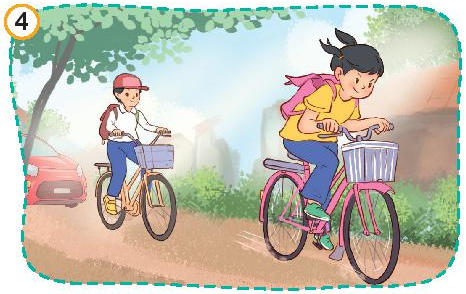 Theo em, vì sao chúng ta phải tuân thủ các quy tắc an toàn khi tham gia các phương tiện giao thông?
Nhằm đảm bảo an toàn cho chính chúng ta và những người tham gia giao thông.
LUYỆN TẬP
Em đồng tình hoặc không đồng tình với hành vi của các bạn nào trong tranh dưới đây? Vì sao?
1
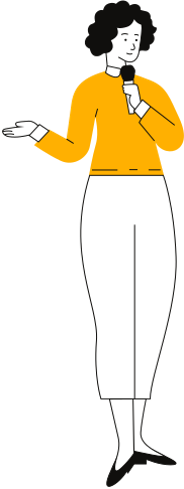 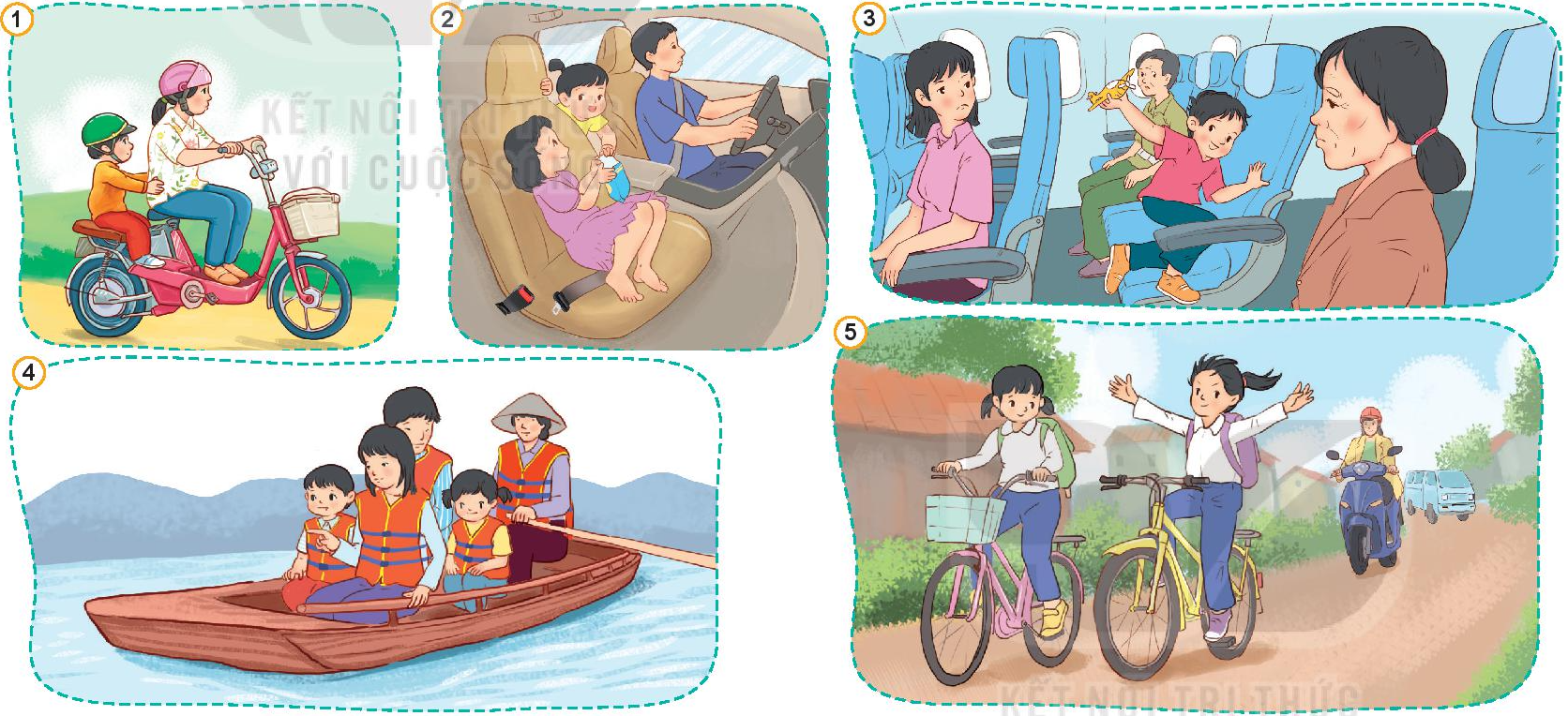 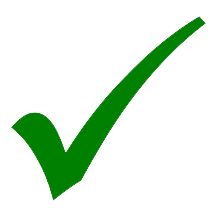 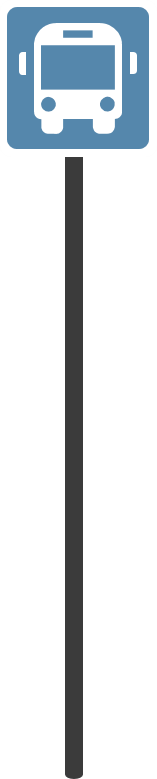 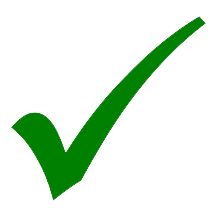 Bài tập 2
Đưa ra lời khuyên cho bạn
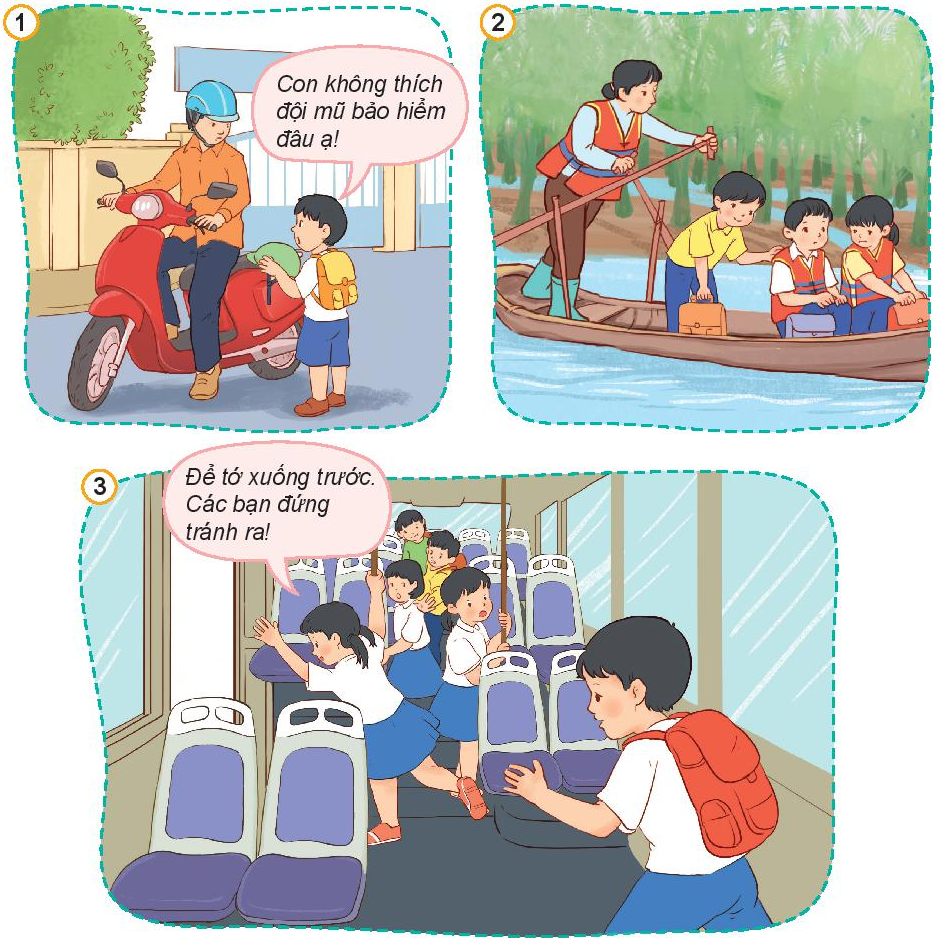 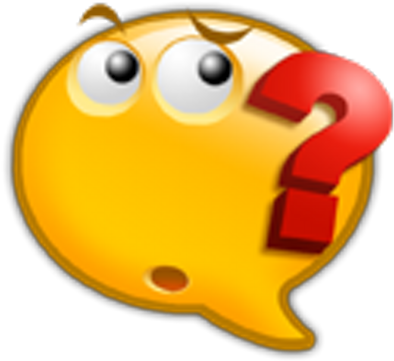 Thảo luận nhóm, đóng vai thể hiện nội dung tình huống SGK trang 65, 66 và đưa ra cách giải quyết phù hợp.
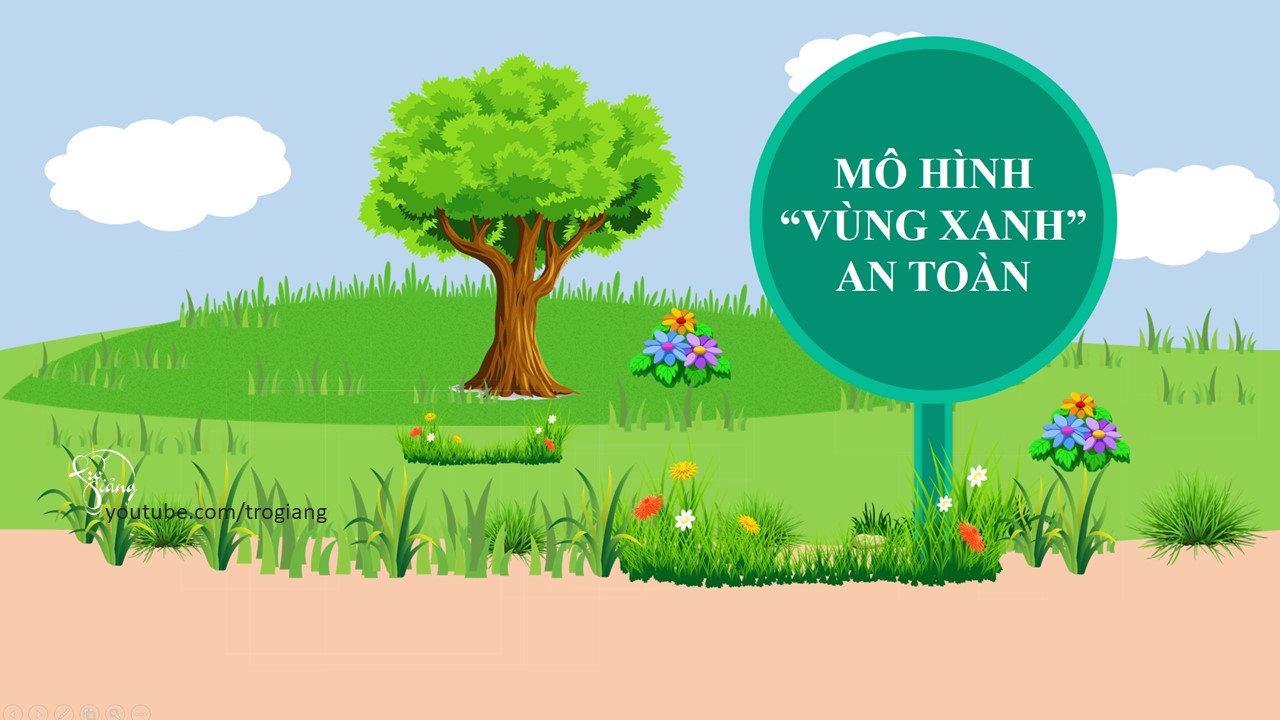 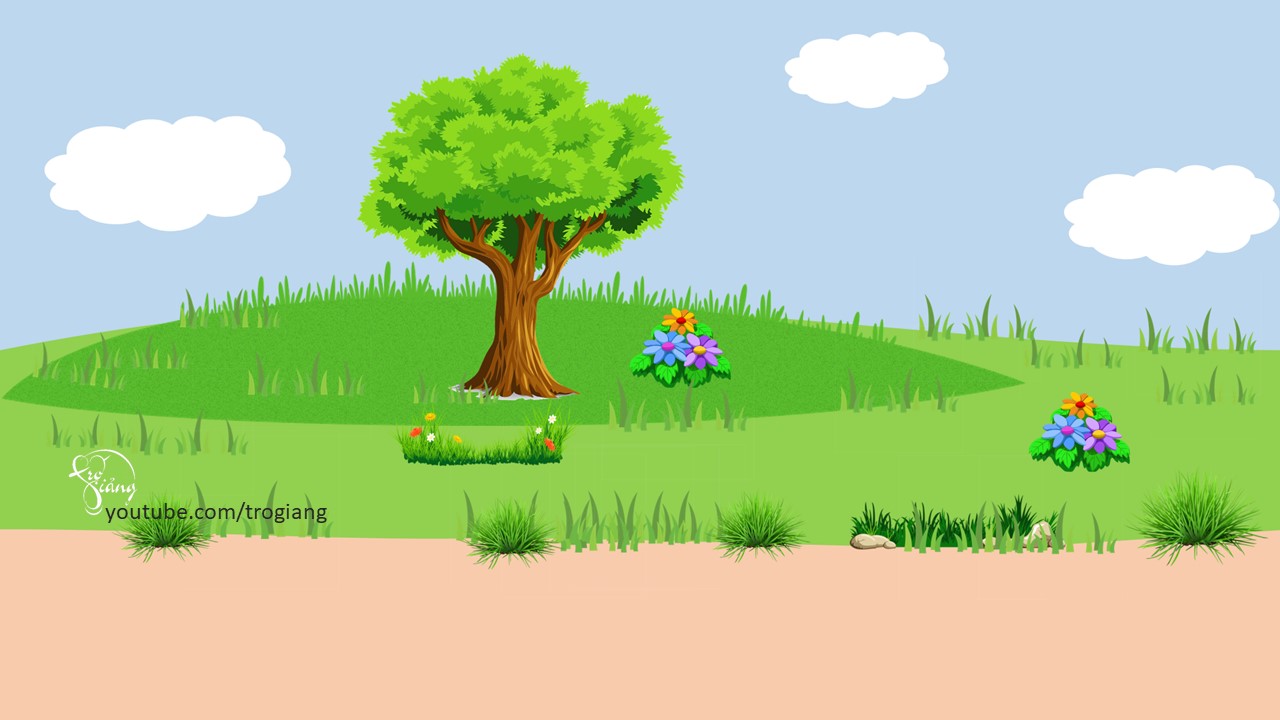 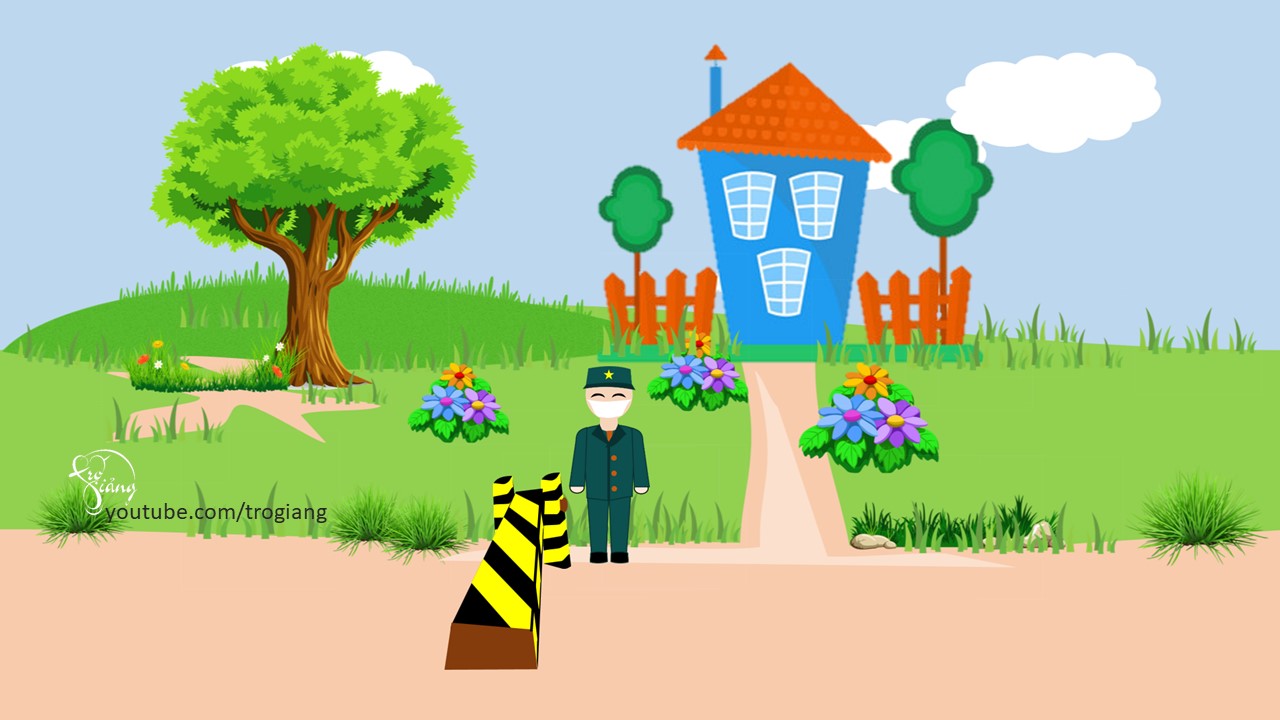 Được người dân đồng thuận thực hiện
1
Câu 1: 
Xe gì hai bánh
Đạp chạy bon bon
Chuông kêu kính coong
Đứng yên thì đổ.
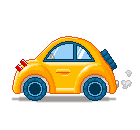 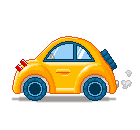 Xe đạp
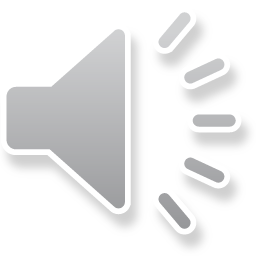 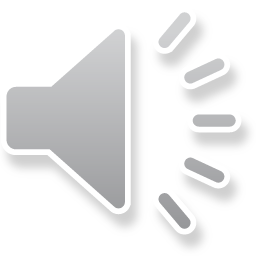 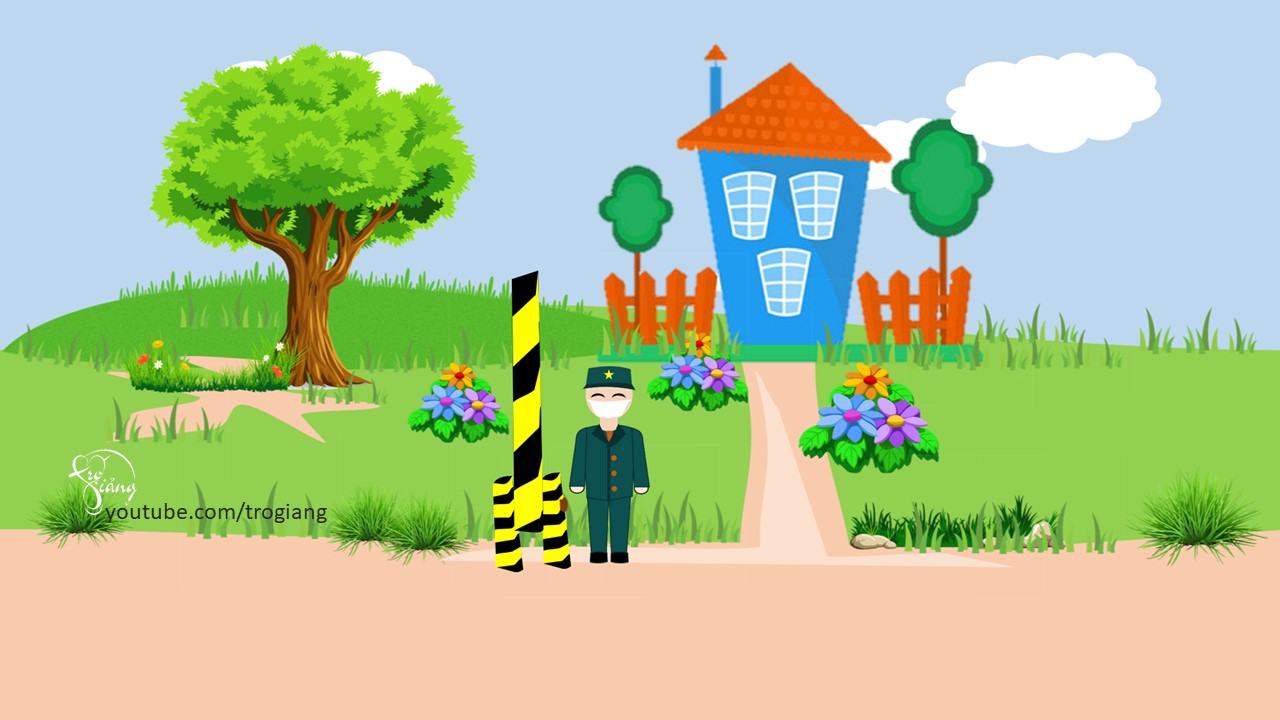 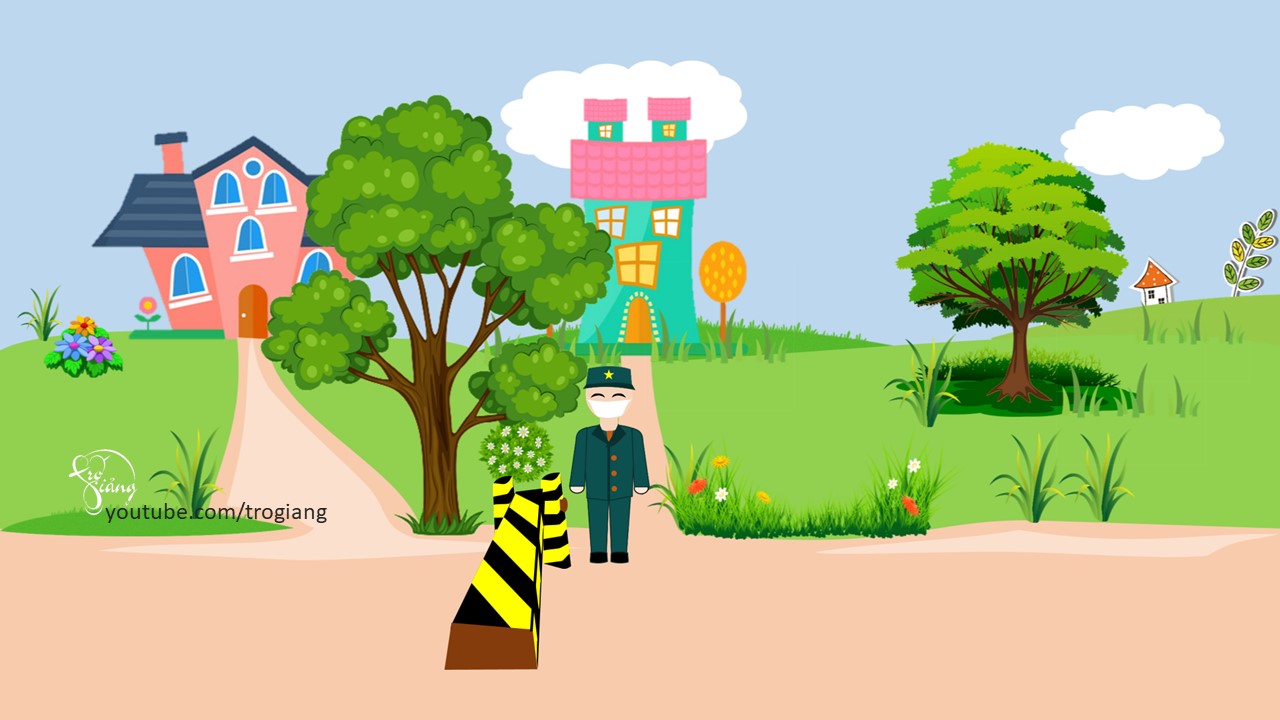 2
Các lối ra vào được rào lại,
chỉ để 1 – 2 lối có chốt kiểm soát
Câu 2:
Trên thân nhiều đốt
Trong ruột nhiều con
Chạy như rắn trườn
Thở ra toàn khói?
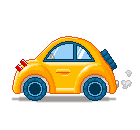 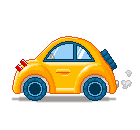 Tàu hỏa
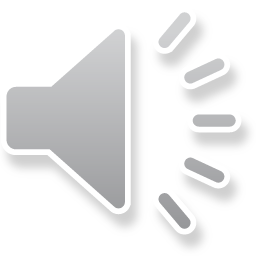 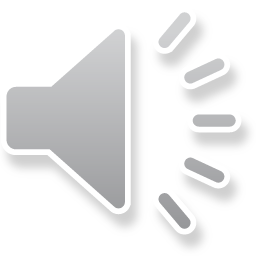 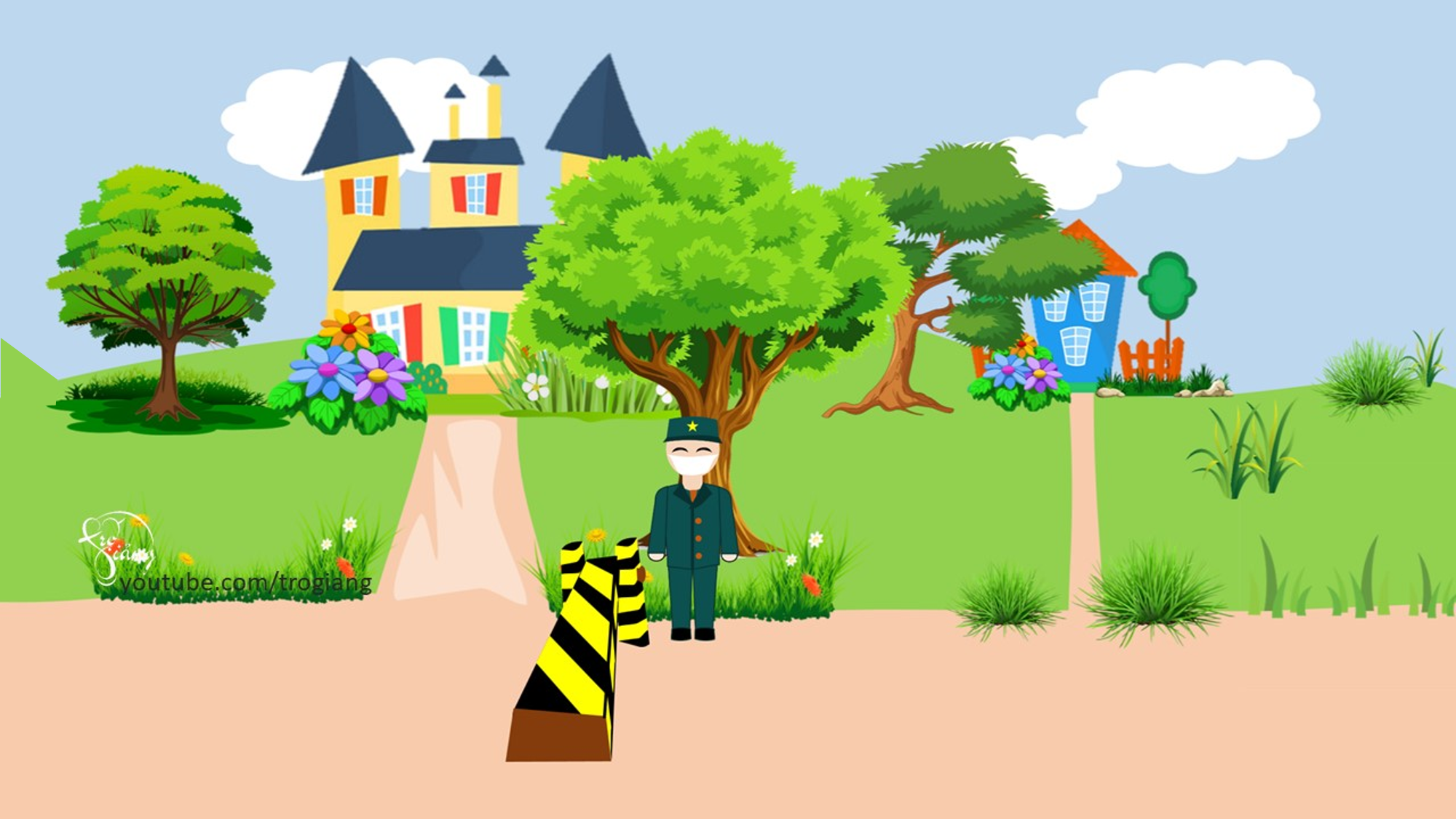 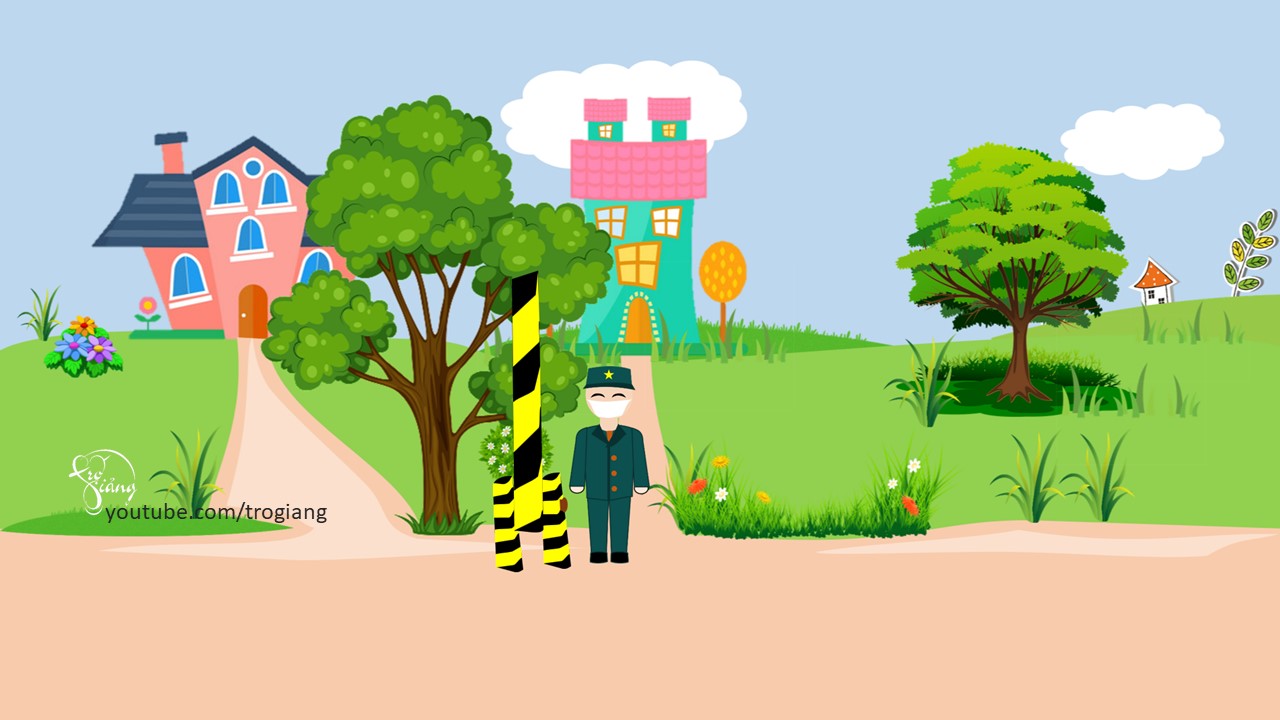 Tình nguyện viên tham gia trực chốt,
hỗ trợ người dân giao nhận, 
khử trùng hàng hoá
Câu 3: 
Bốn mắt sáng quắc đỏ tươi
Bốn mắt xanh lét, tính thời rất nghiêm
Thị thành xuôi ngược triền miên
Ai nào dám trái, dám phiền hắn ta?
3
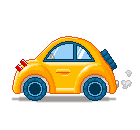 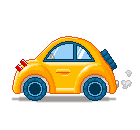 Đèn giao thông
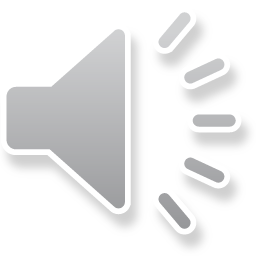 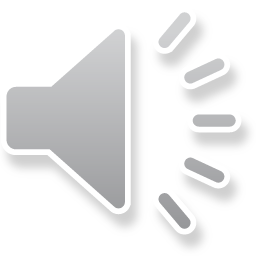 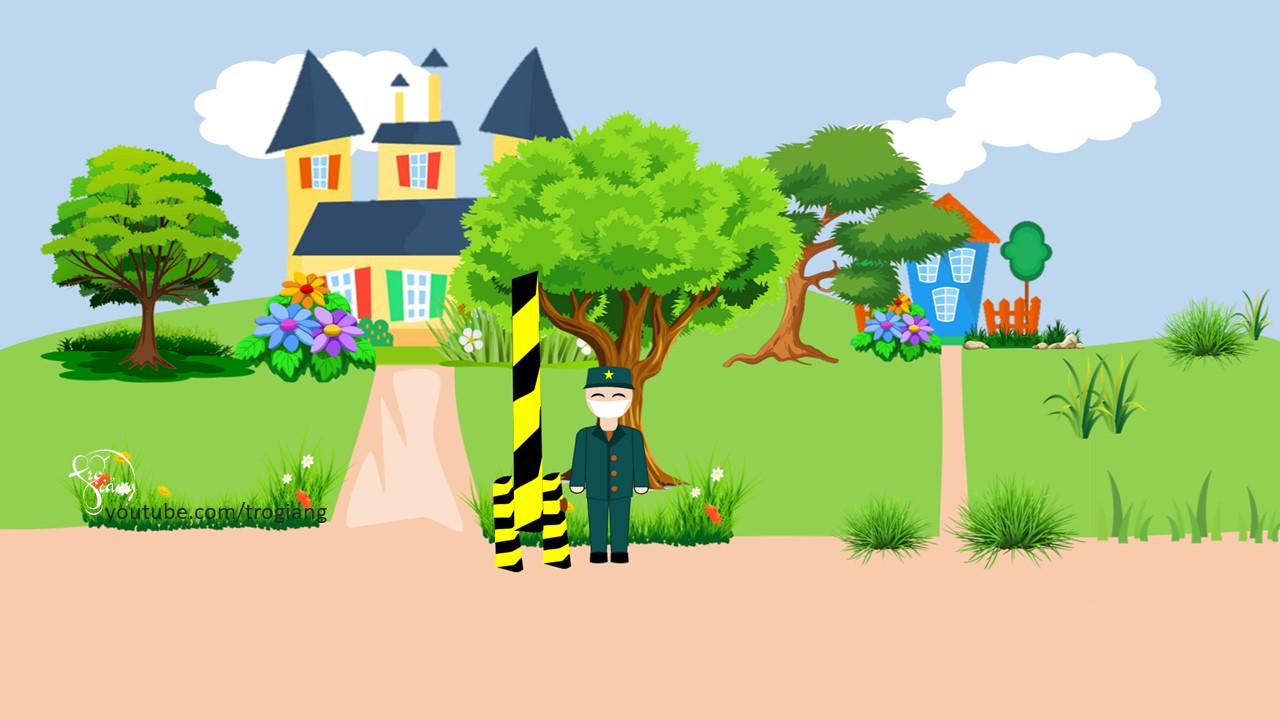 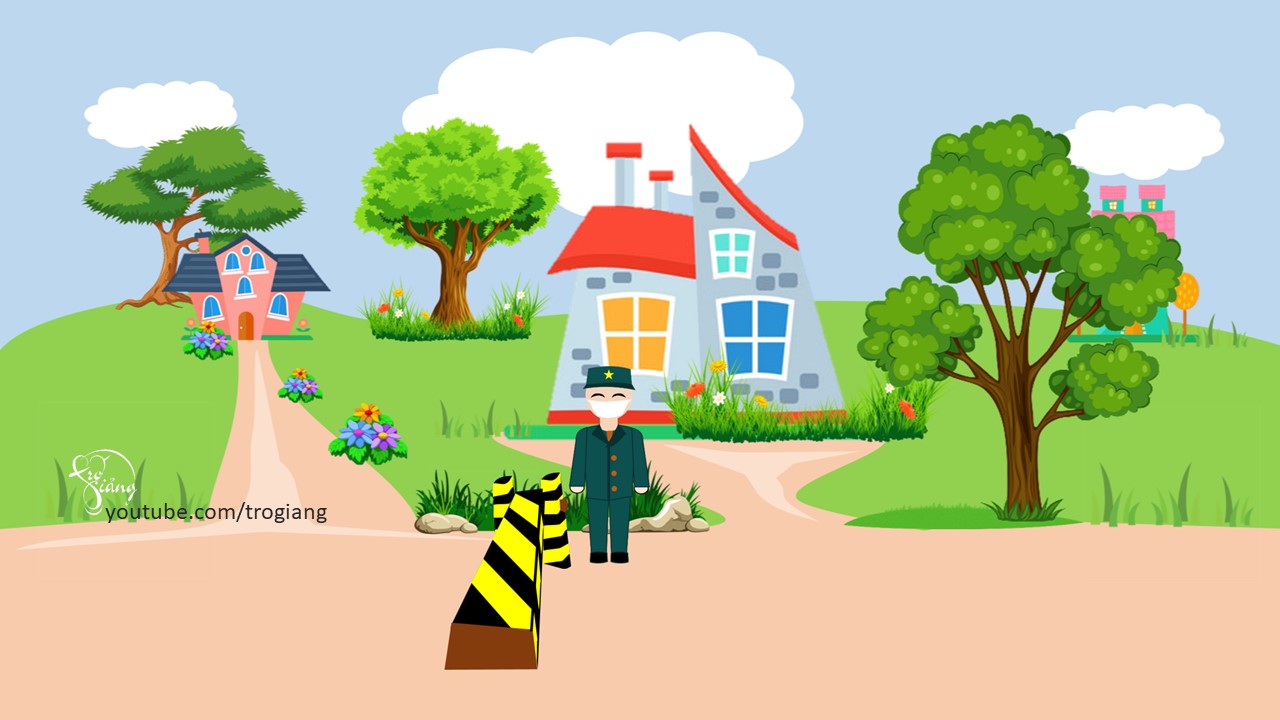 Người dân ra khỏi khu vực phải có giấy đi đường, giấy công tác, phiếu đi chợ…
Câu 4: 
Thân hình bằng sắt
Nổi nhẹ trên sông
Chở chú hải quân
Tuần tra trên biển. Là cái gì?
4
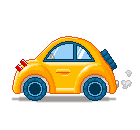 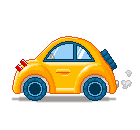 Tàu thủy
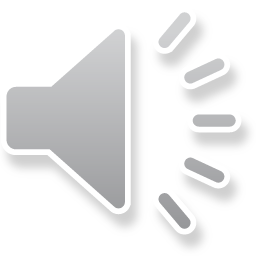 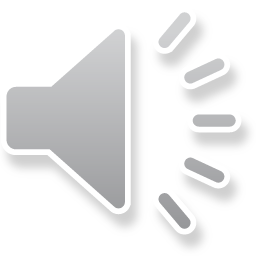 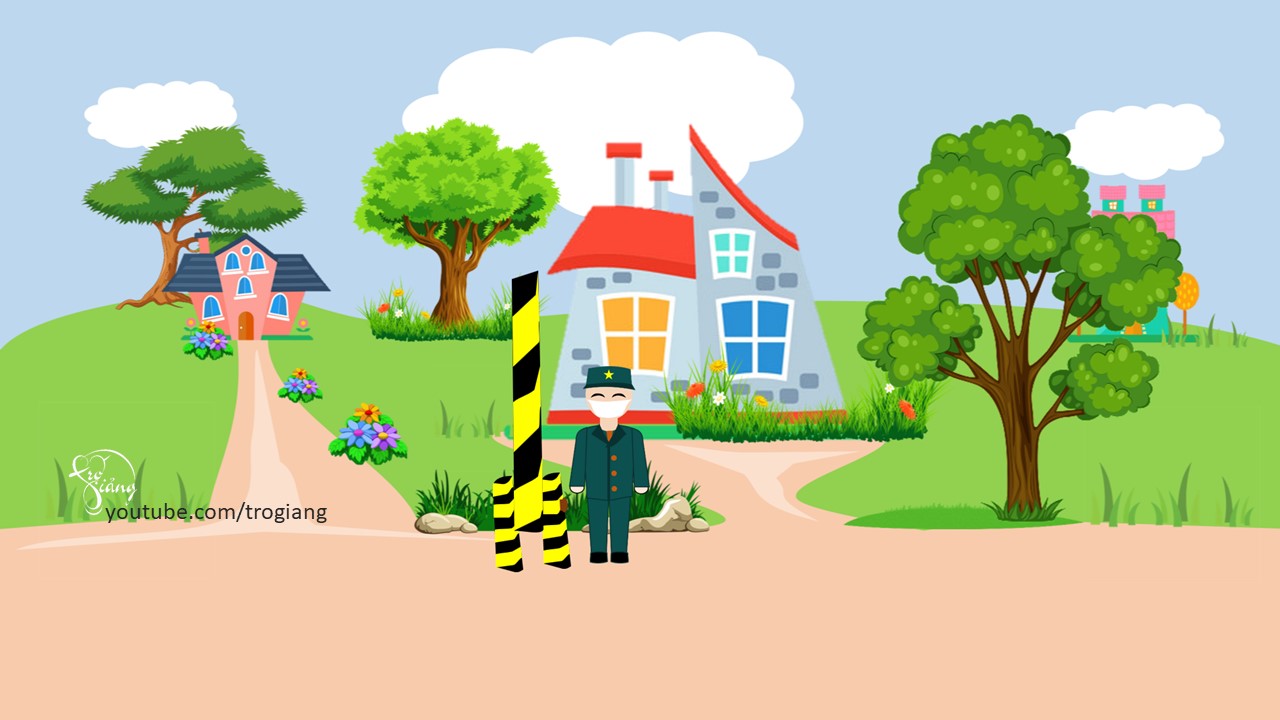 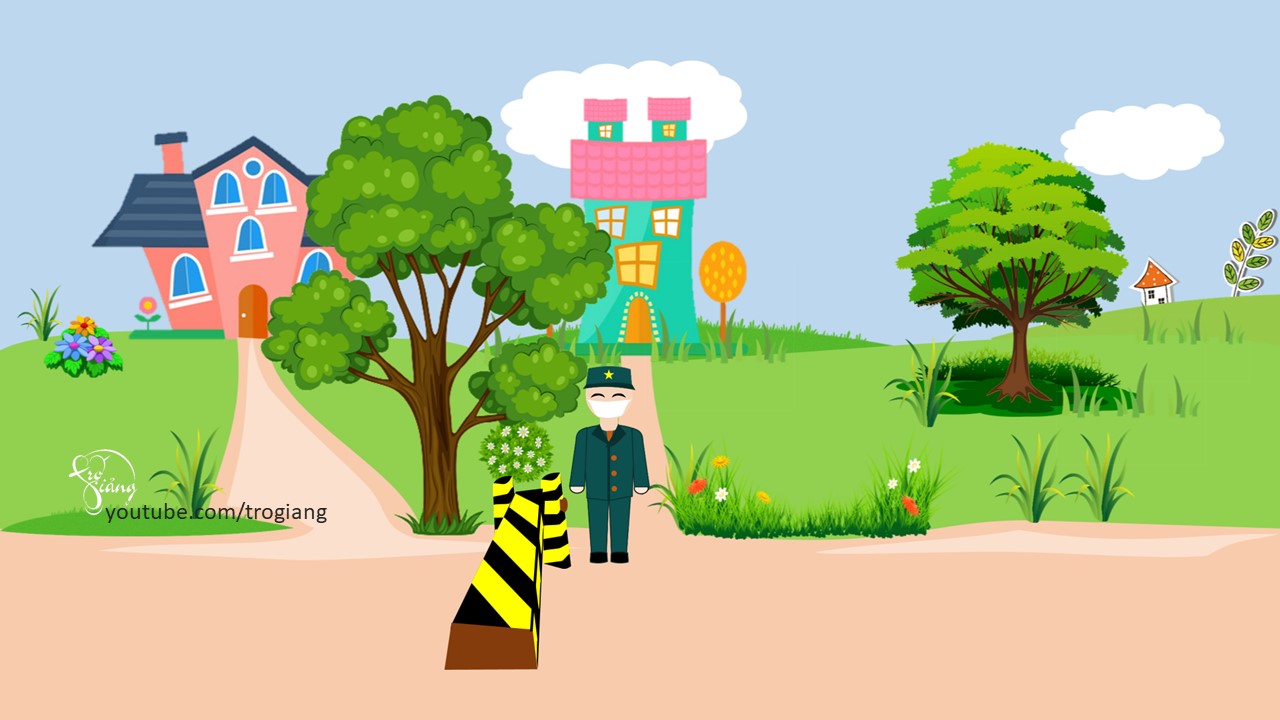 Hàng hoá chỉ giao tại bàn trực chốt, 
không trực tiếp đưa vào các hộ gia đình
Câu 5:
Chẳng phải chim
Mà bay trên trời
Chở được nhiều người
Đi khắp mọi nơi.
5
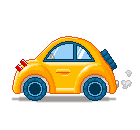 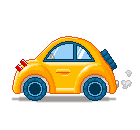 Máy bay
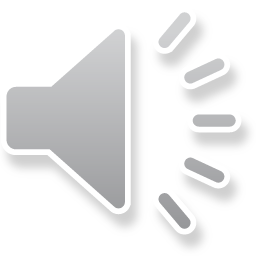 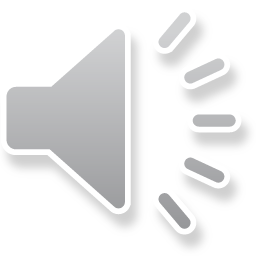 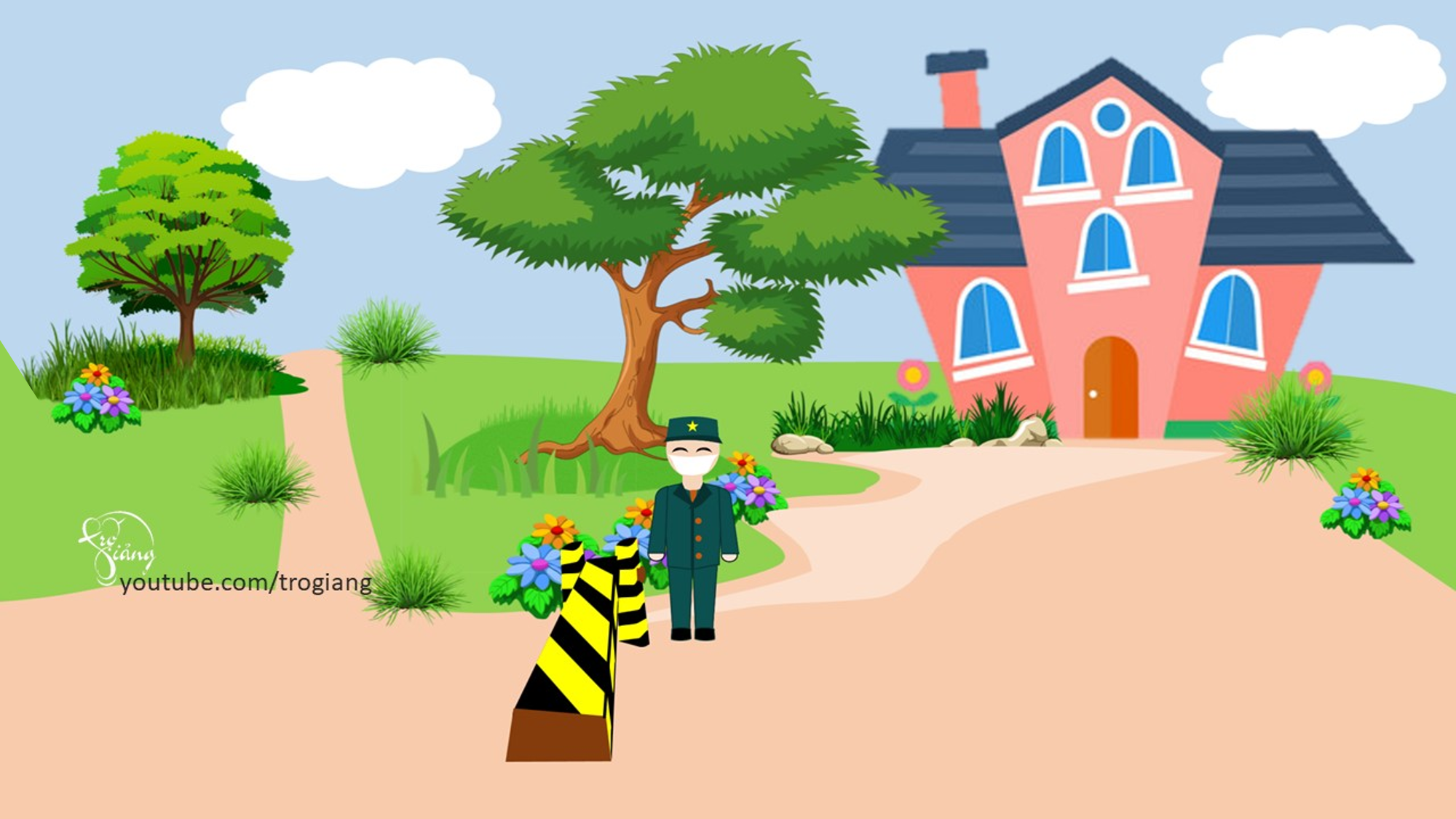 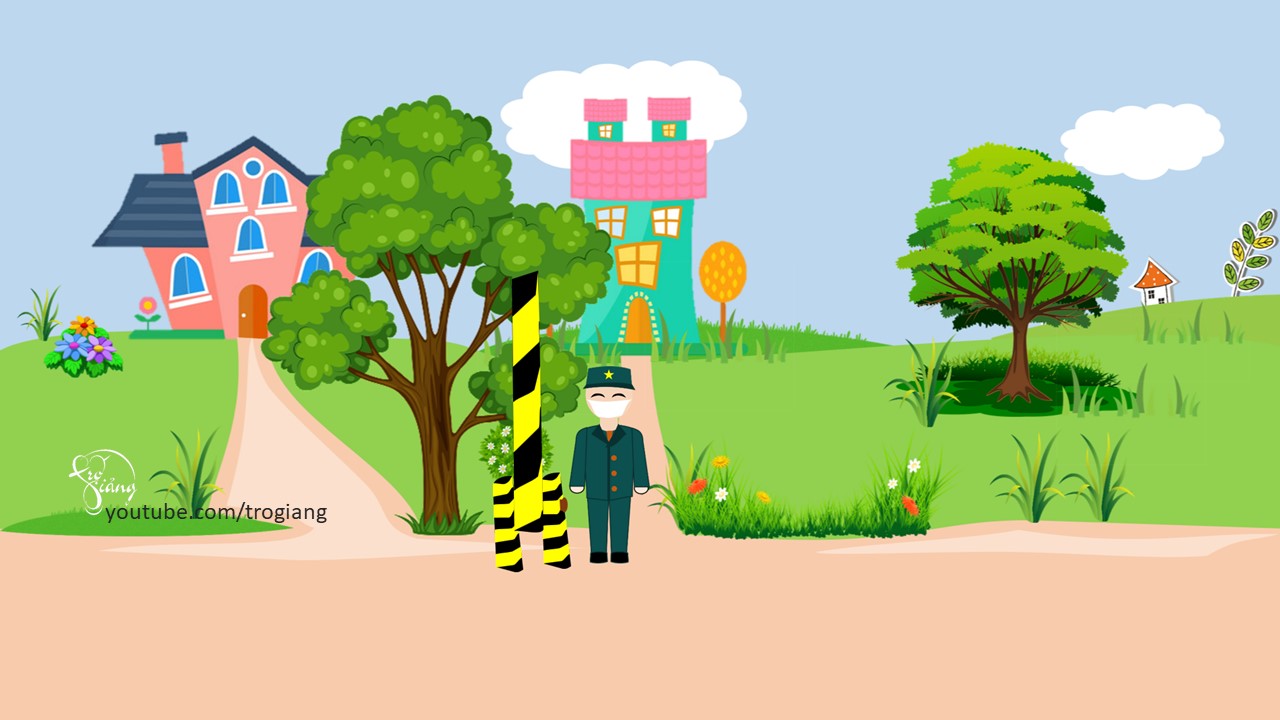 Những người không thường trú trên địa bàn khi vào đều phải khai báo y tế, thực hiện 5K 
(chỉ vào trong trường hợp cần thiết)
6
Câu 6:
Có đầu, không miệng, không tai
Đôi mắt như chẳng nhìn ai ban ngày
Đêm chạy, “đôi mắt” sáng thay
Bốn chân là bánh, chứa đầy những hơi?
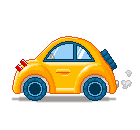 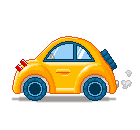 Ô tô
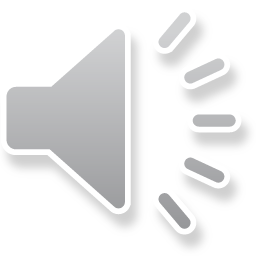 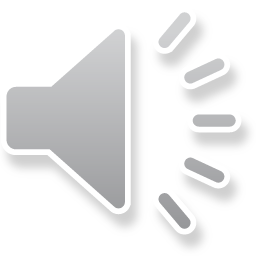 Chia sẻ với bạn theo nhóm đôi:
VẬN DỤNG
Em đã tham gia các loại phương tiện giao thông nào?
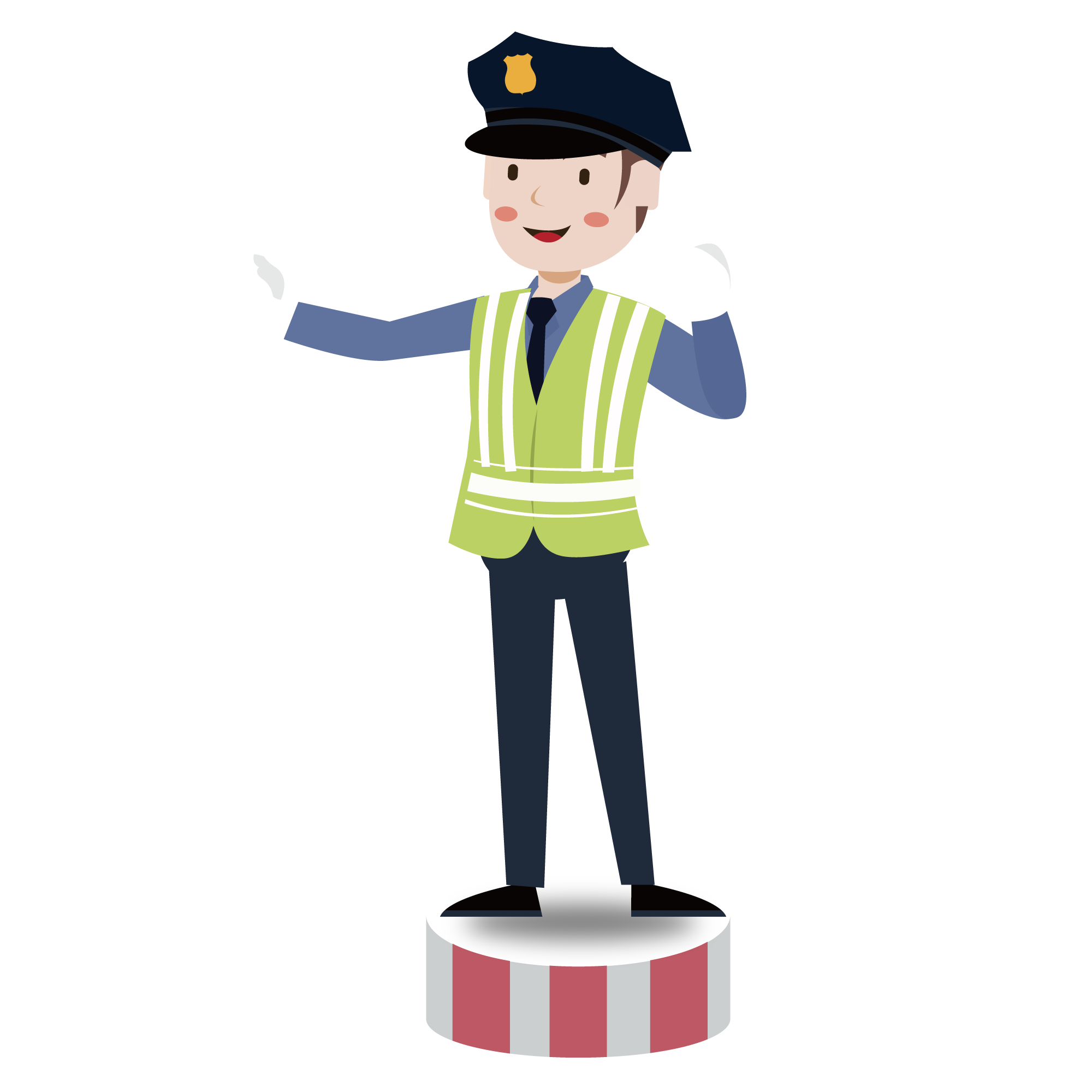 Em hãy chia sẻ với các bạn trong nhóm về việc em đã thực hiện các quy tắc an toàn như thế nào khi tham gia các phương tiện đó.
Thông điệp bài học
Đi tàu thuyền – mặc áo phao
Đi xe máy – đội mũ vào đừng quên
Máy bay – dây thắt an toàn
Xe đạp – em chớ có dàn hàng ngang.
HƯỚNG DẪN VỀ NHÀ
Nêu 3 điều em thích ở bài học.
Nêu 3 điều em học được qua bài học.
Nêu 3 điều em cần làm sau bài học.
CẢM ƠN CÁC EM 
ĐÃ LẮNG NGHE BÀI GIẢNG!